Exercices entraînement
Exercice fiche Sprachtrainer (Zahlen) 
AUDIO 
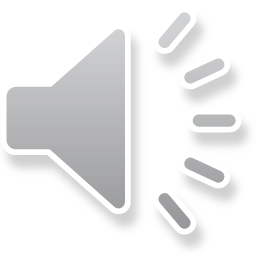 EXERCICE 9
Exercice fiche Sprachtrainer (Zahlen)
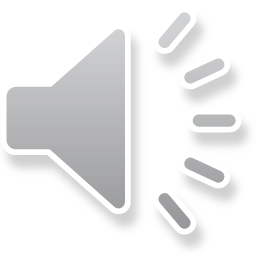 EXERCICE 9
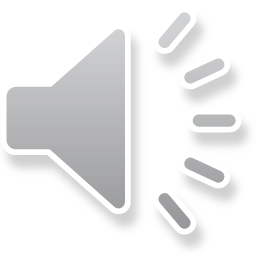 EXERCICE 11
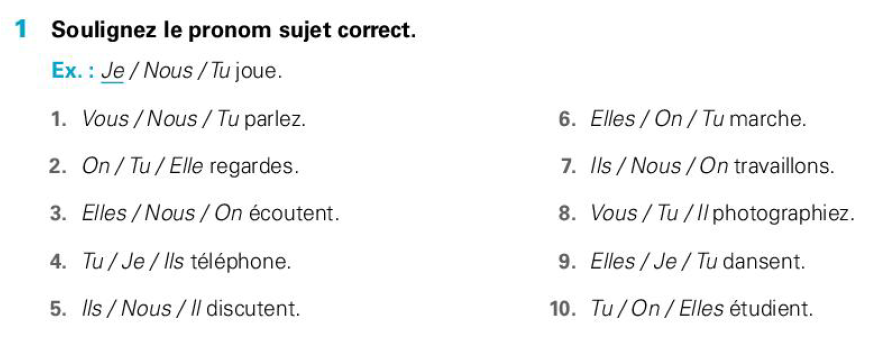 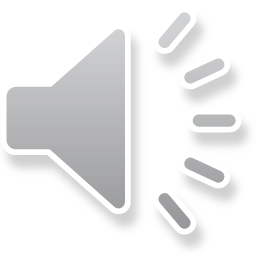 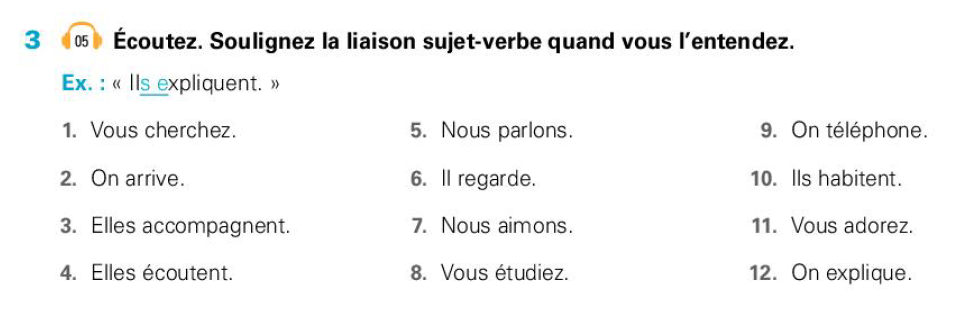 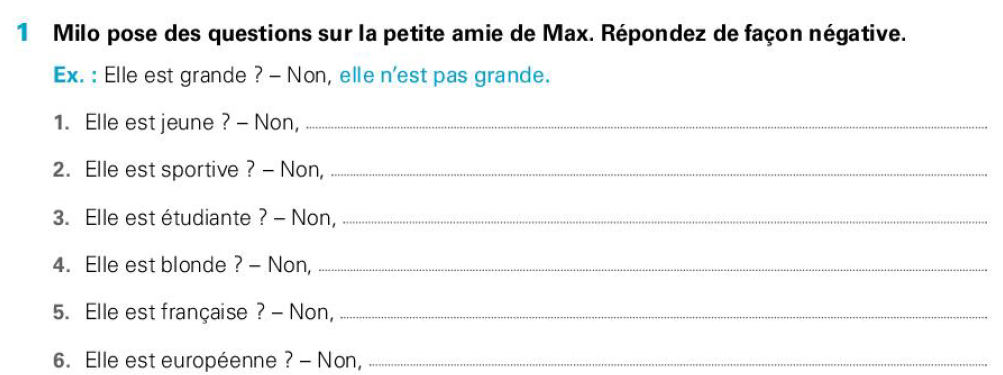 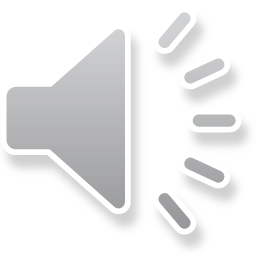 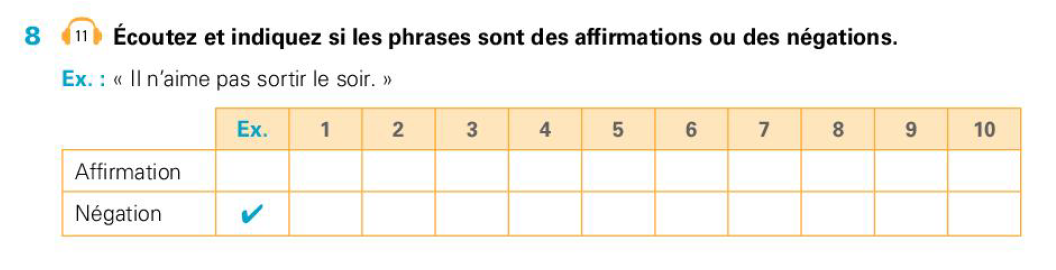 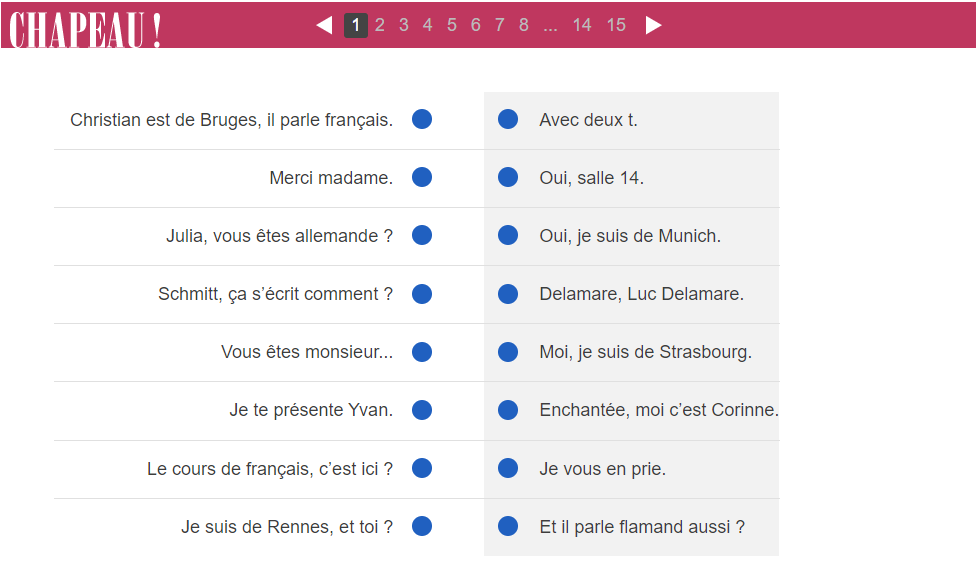 S´entraîner avec les chiffres de 0 à 20
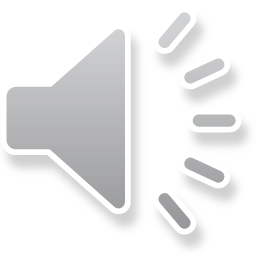 https://www.podcastfrancaisfacile.com/nombre/chiffres_1_20.html

https://www.lepointdufle.net/ressources_fle/nombres.htm
L´alphabet : https://apprendre.tv5monde.com/fr/exercice/3276?id_serie=12316&nom_serie=prononciation_les_lettres_de_l_alphabet&niveau=a1_debutant&exercice=3 
 
https://apprendre.tv5monde.com/fr/exercice/11149?id_serie=12316&nom_serie=prononciation_les_lettres_de_l_alphabet&niveau=a1_debutant&exercice=4
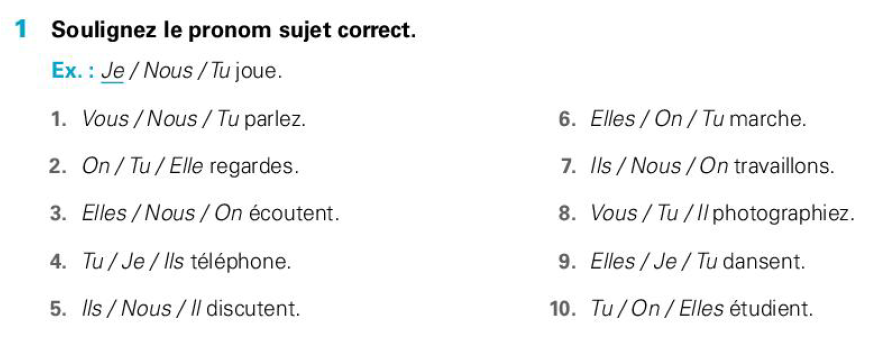 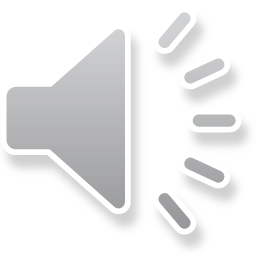 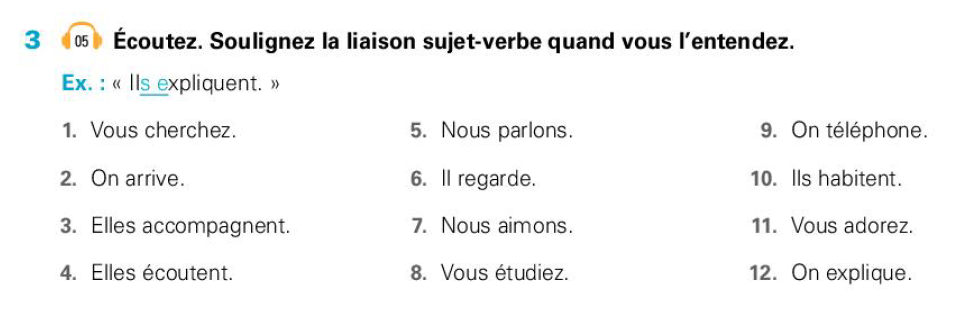 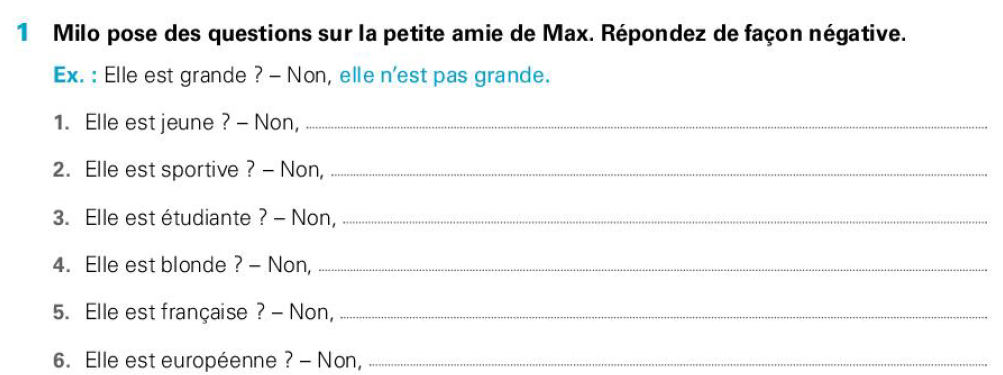 Elle n´est pas jeune.   (jeune = jung)

Elle n´est pas sportive.

Elle n´est pas étudiante.

Elle n´est pas blonde.

Elle n´est pas française.

Elle n´est pas européenne.
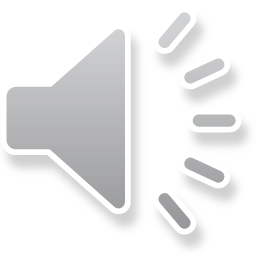 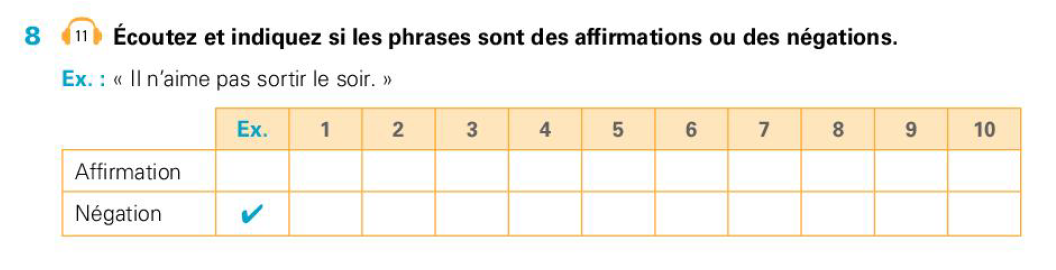 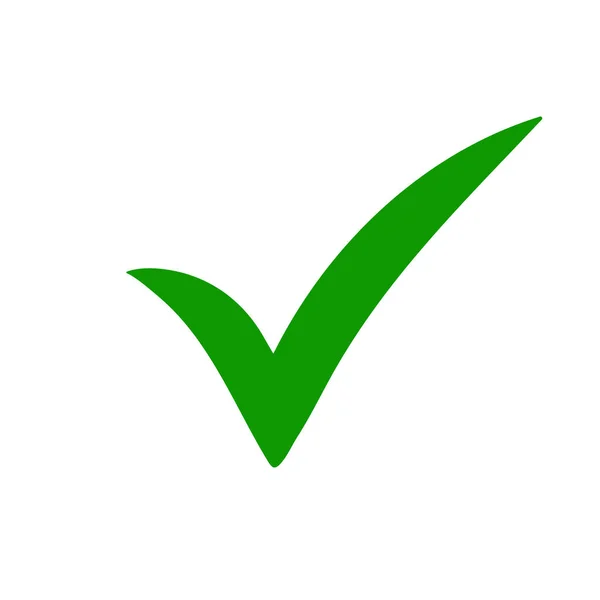 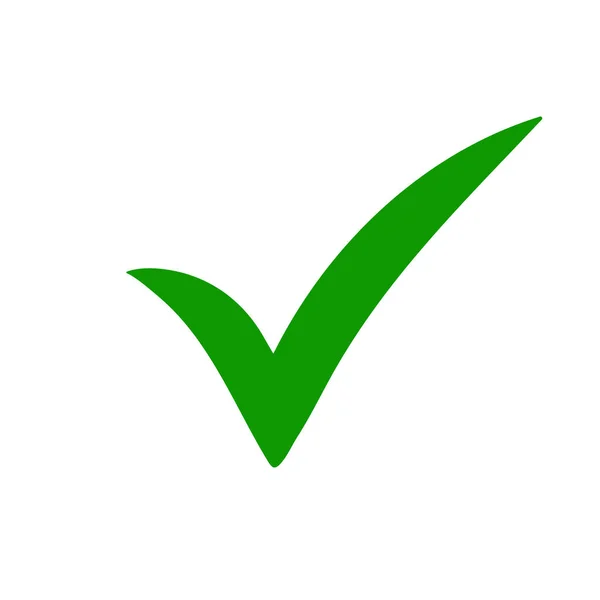 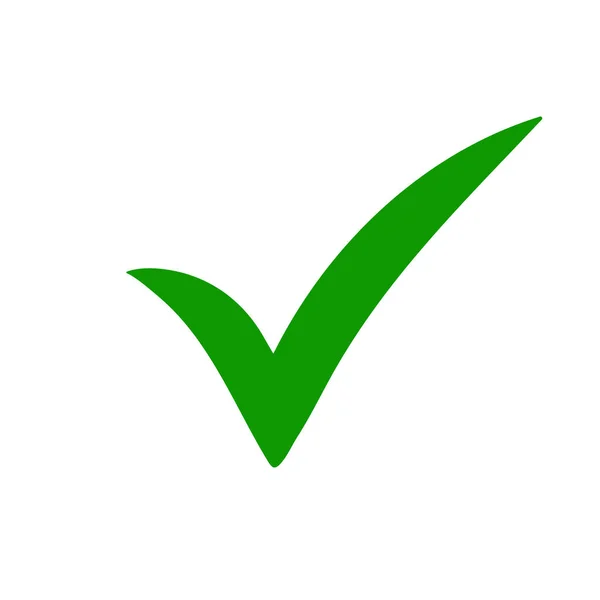 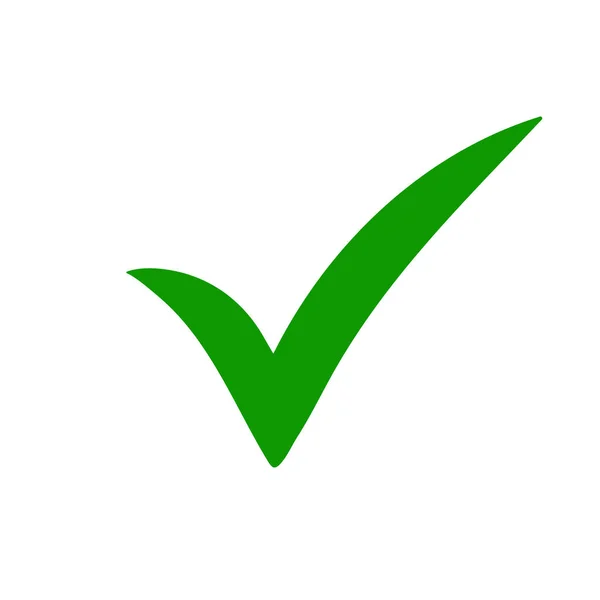 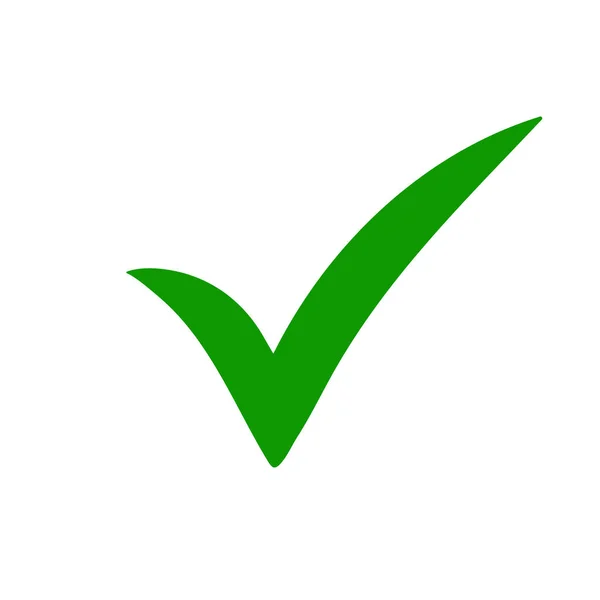 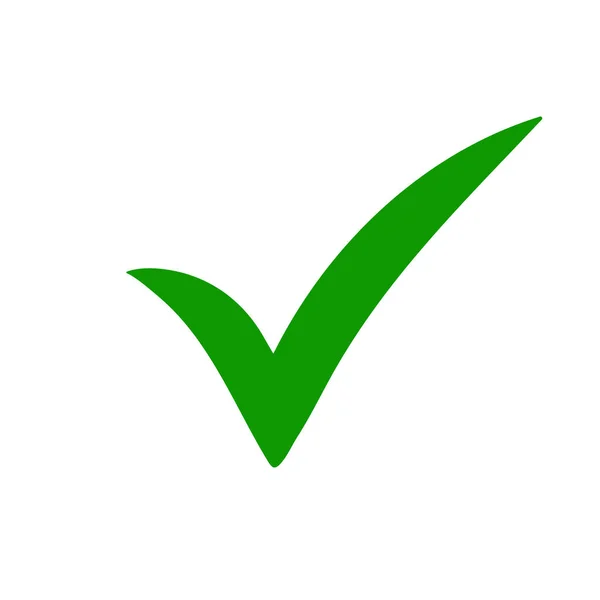 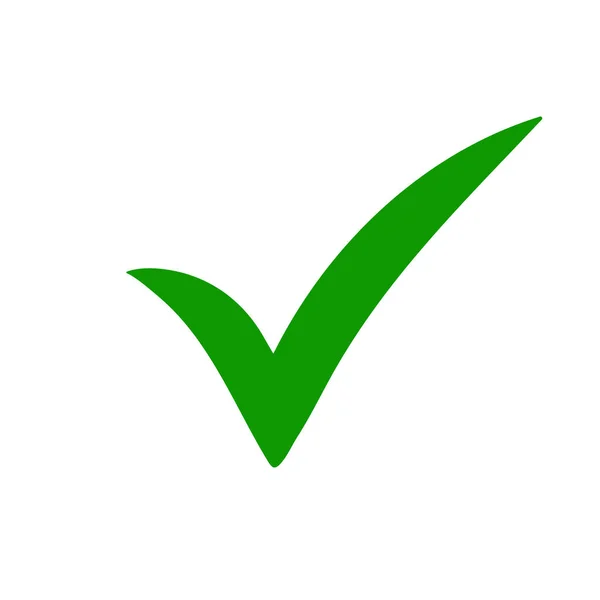 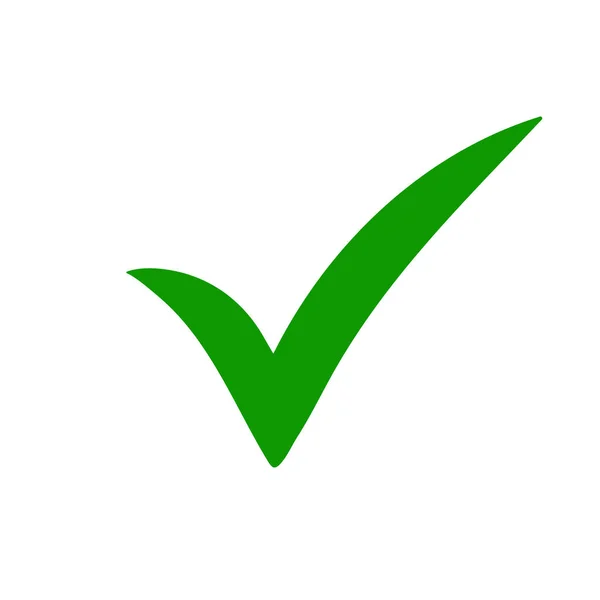 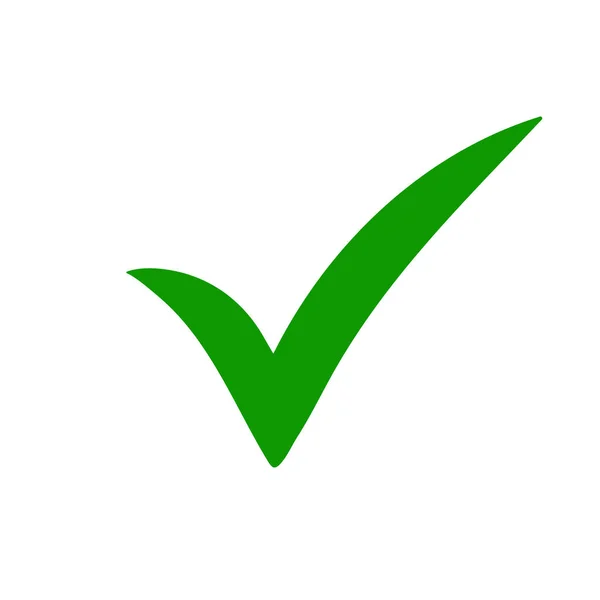 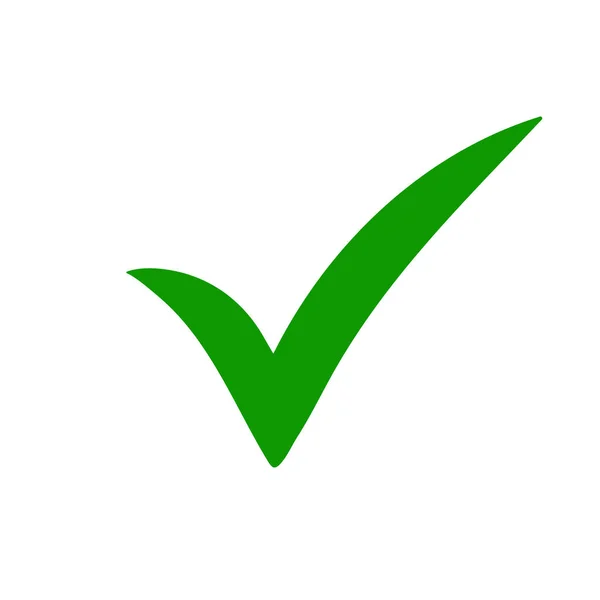 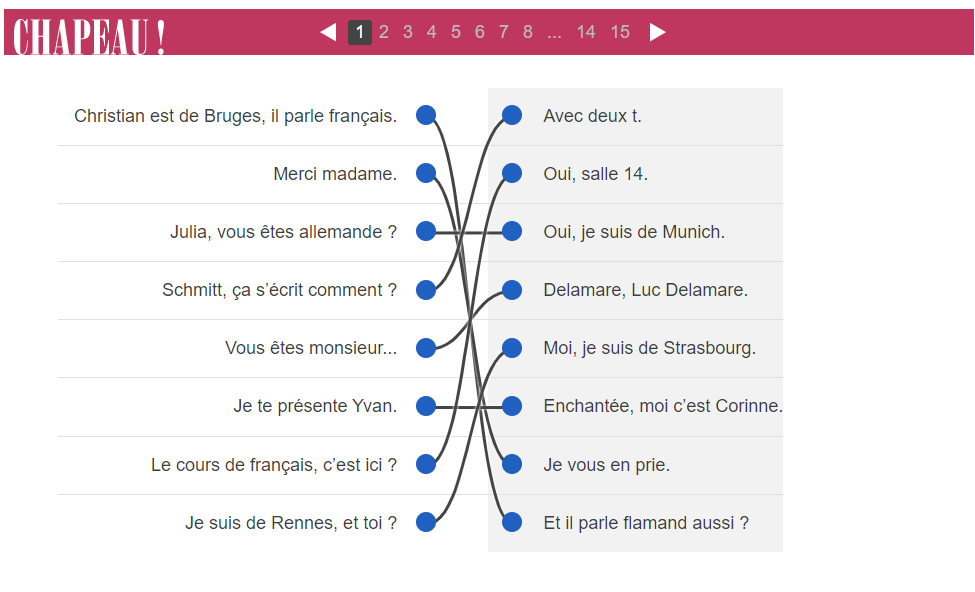